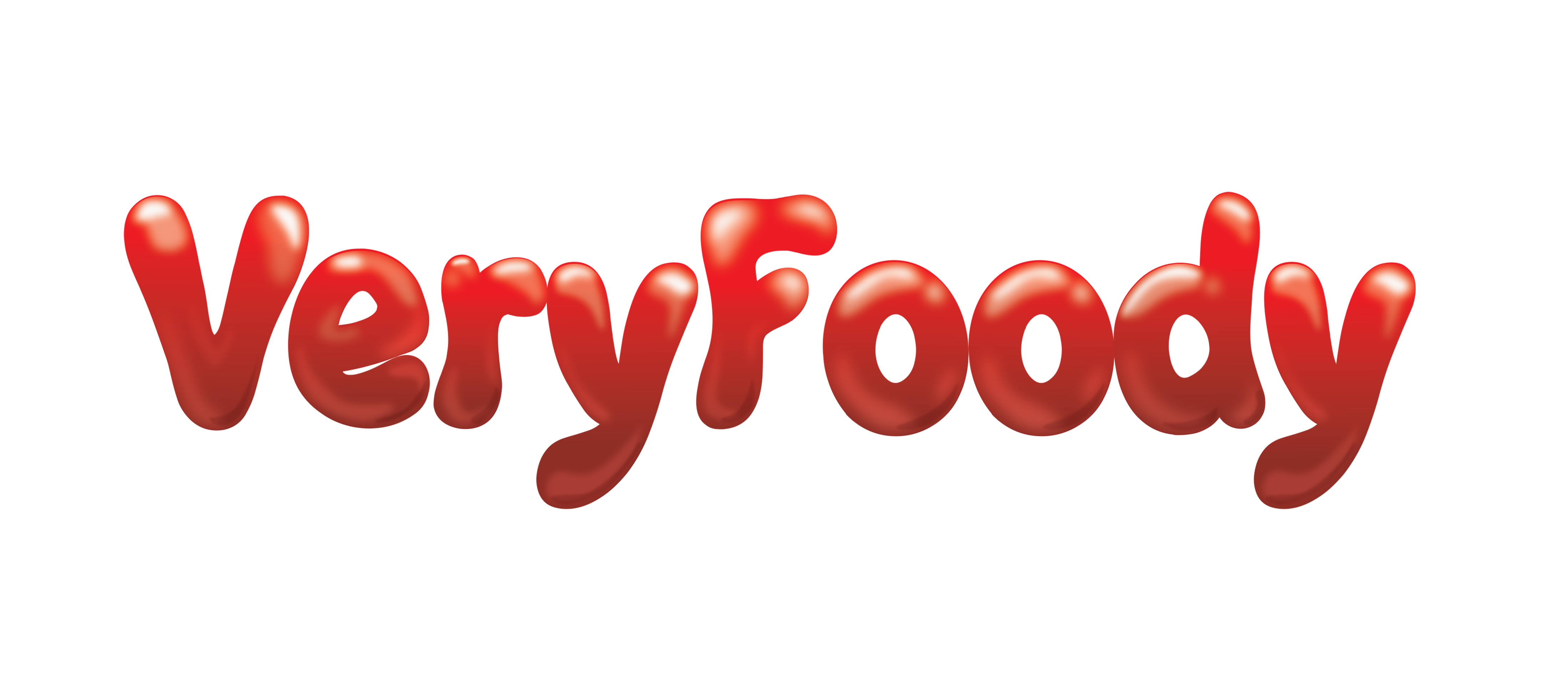 Innover dans une perspective gourmande et saine
28, Chemin de Montray69110 Sainte Foy les Lyon04 37 41 58 07aurelie@veryfoody.com
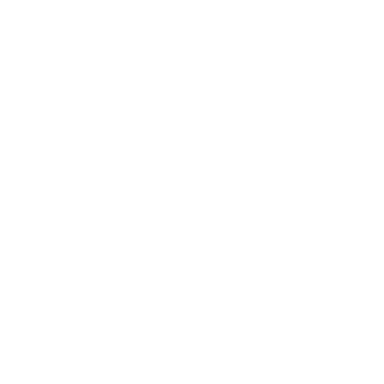 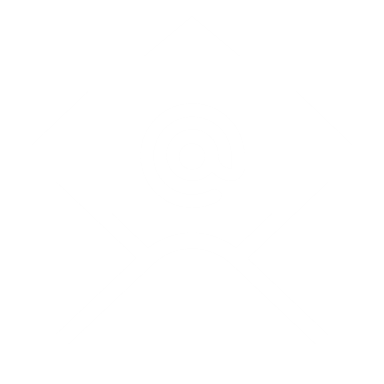 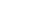 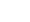 1er
critère déterminant dans les achats alimentaires des français: le goût




des français estiment qu’une alimentation équilibrée peut préserver leur santé



des français s’informent sur l’origine et la composition du produit lors de leurs achats
LES CHALLENGES DE L’INDUSTRIE AGRO-ALIMENTAIRE
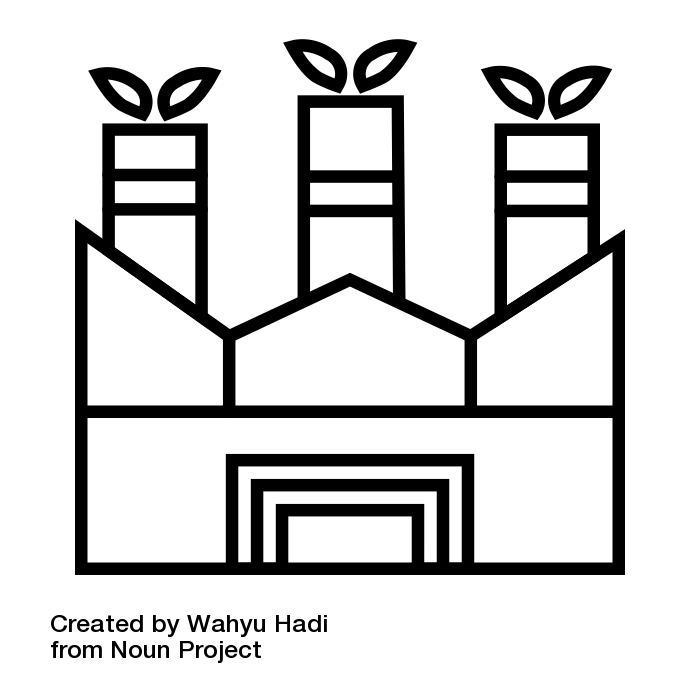 93%
77%
Comment faire face et répondre 
à ces nouveaux enjeux ?
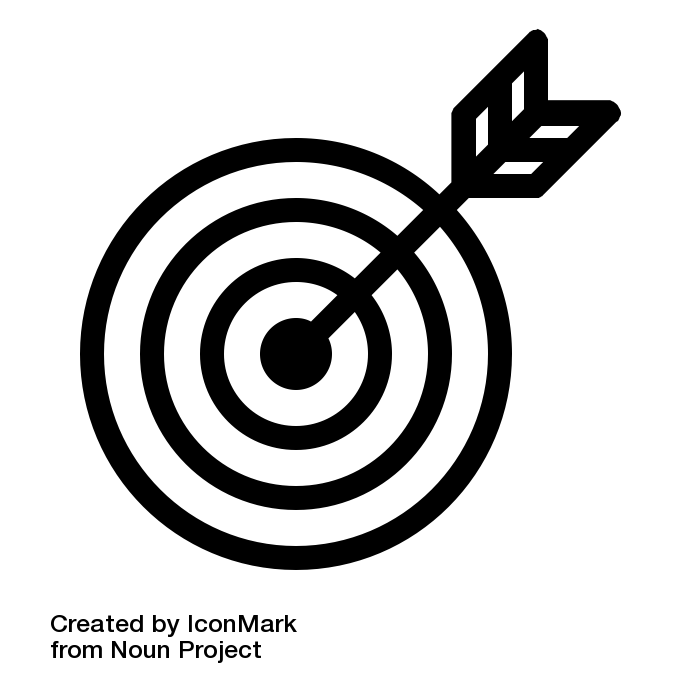 VOS OBJECTIFS
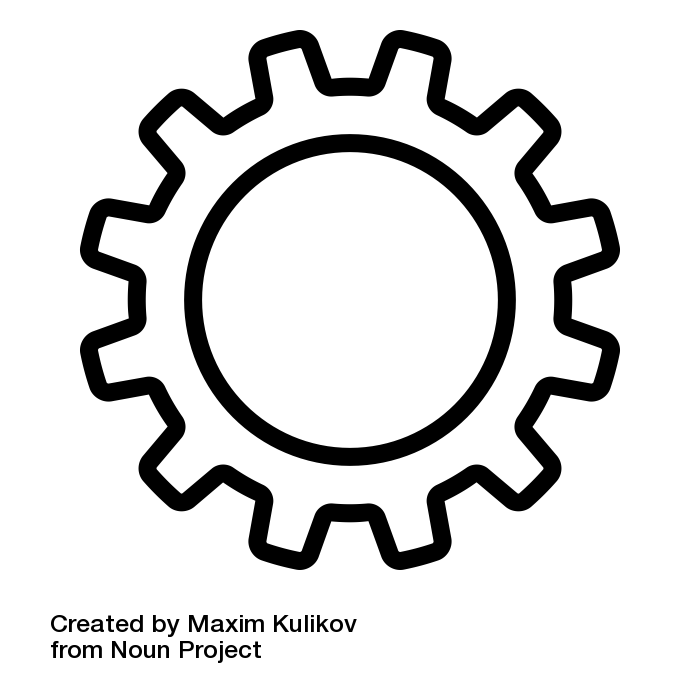 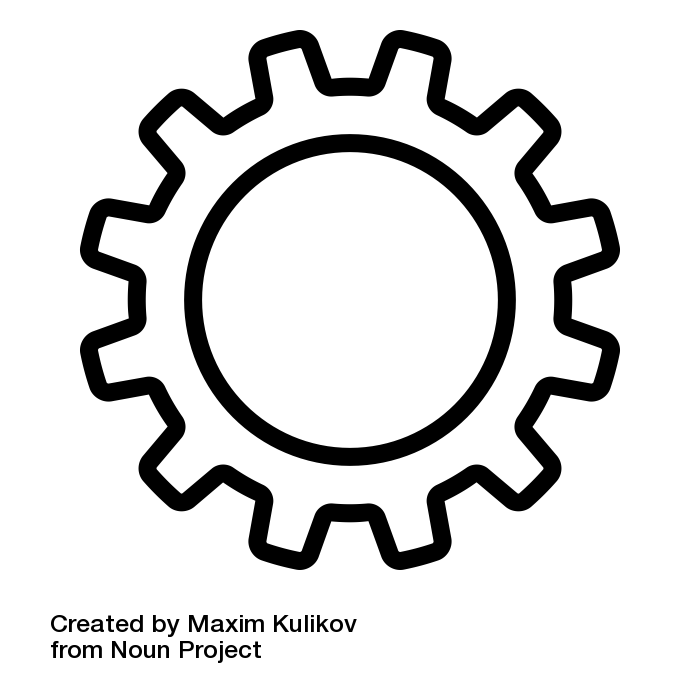 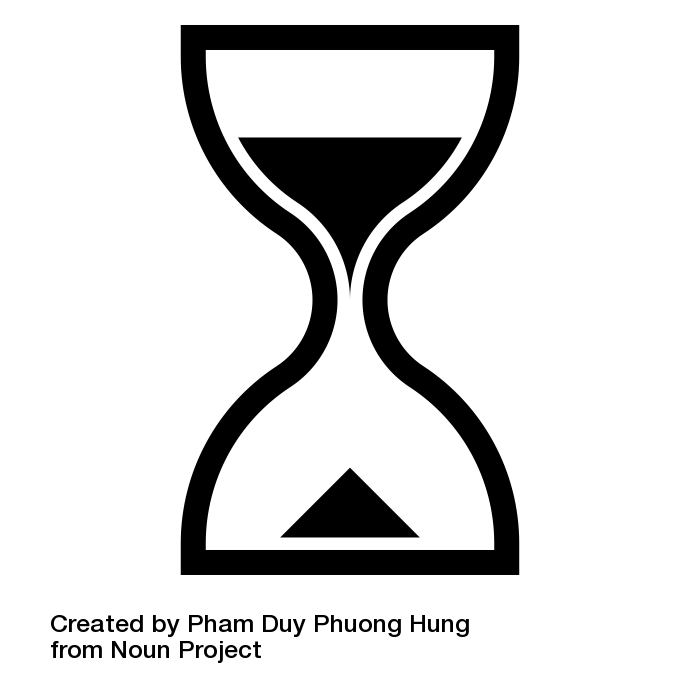 Booster votre innovation
Gagner du temps
Rester compétitif 
Toucher vos consommateurs
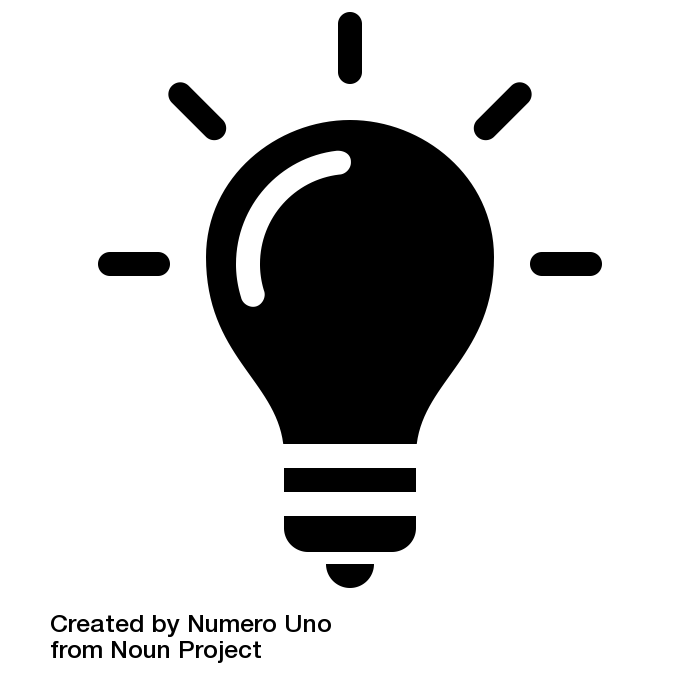 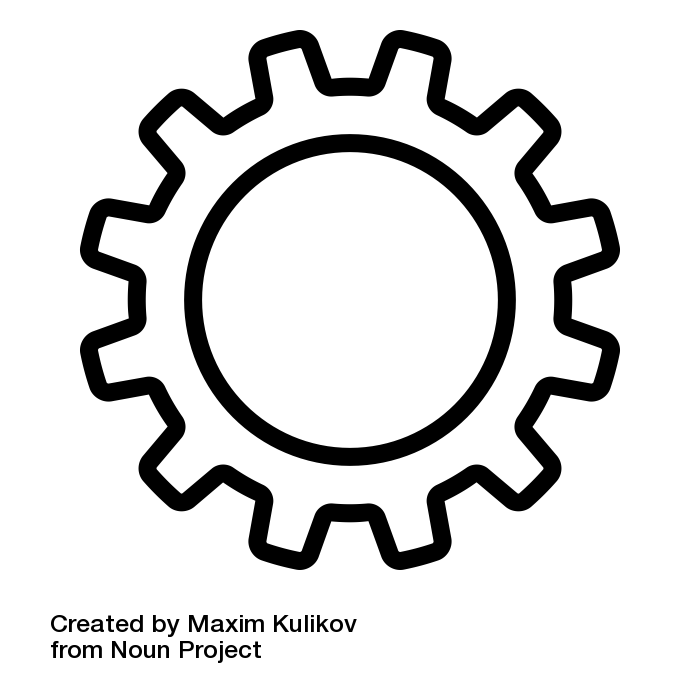 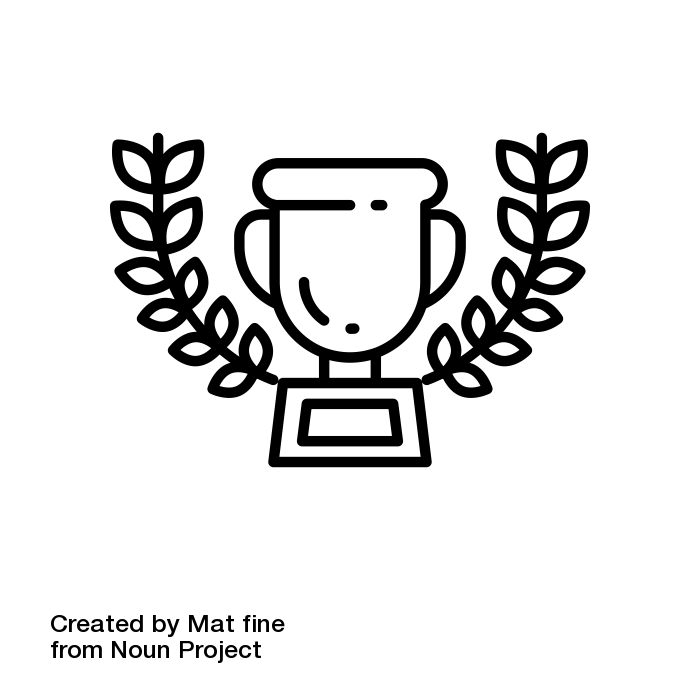 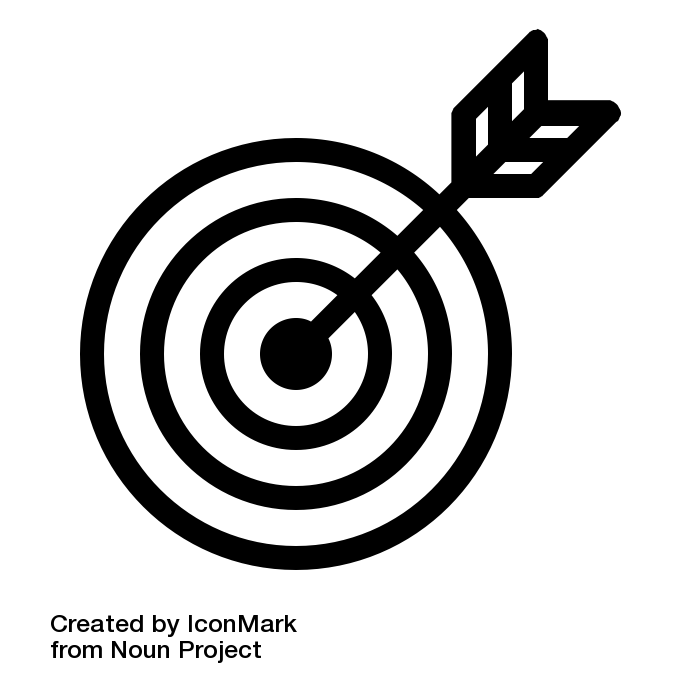 NOTRE EXPERTISE
Promouvoir le goût 
Soutenir le clean label
Simplifier la liste des ingrédients
Répondre aux défis techniques de l’industrie agroalimentaire
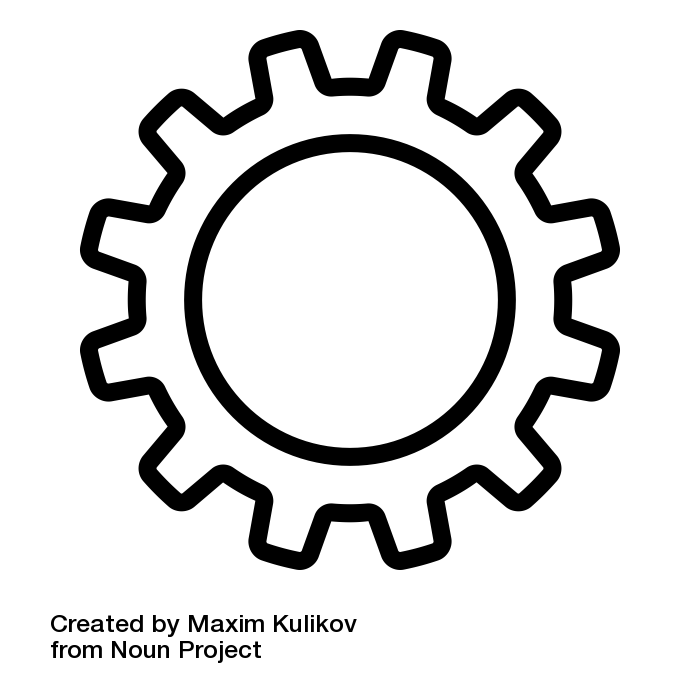 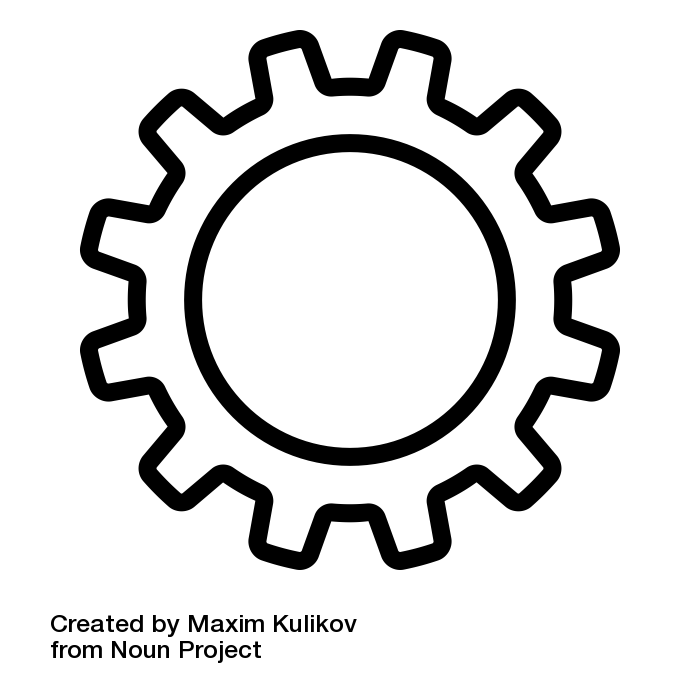 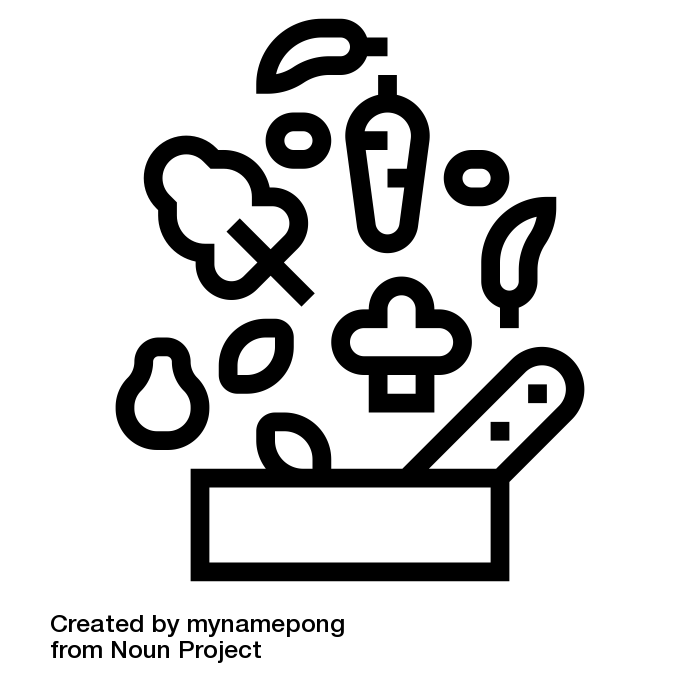 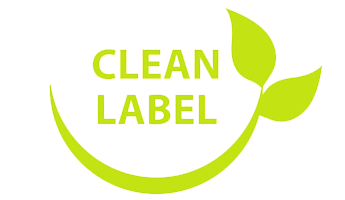 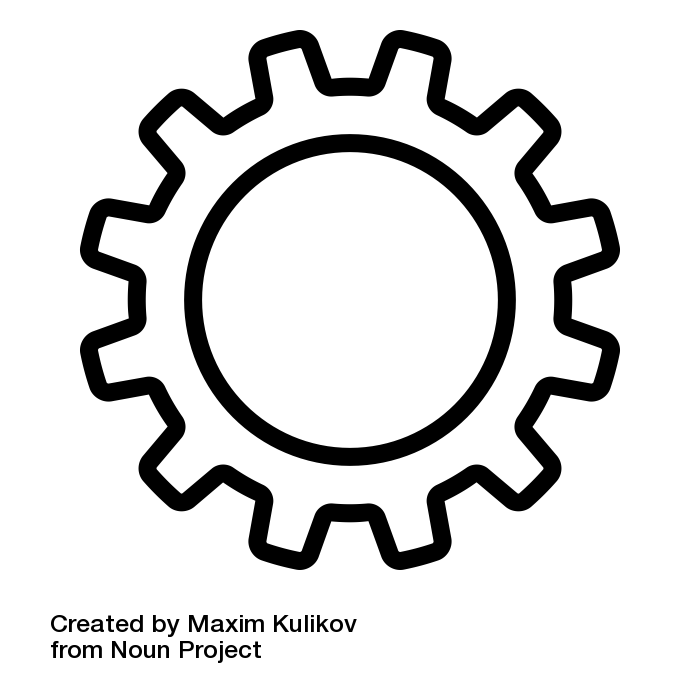 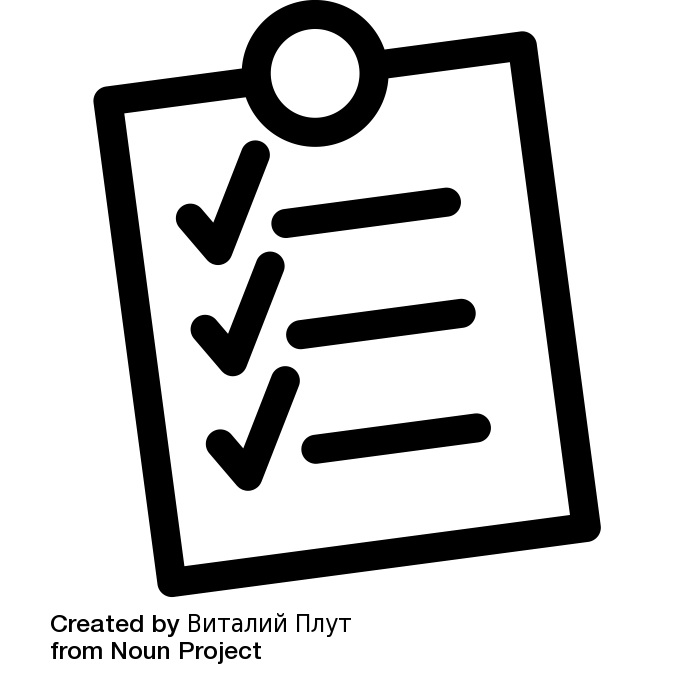 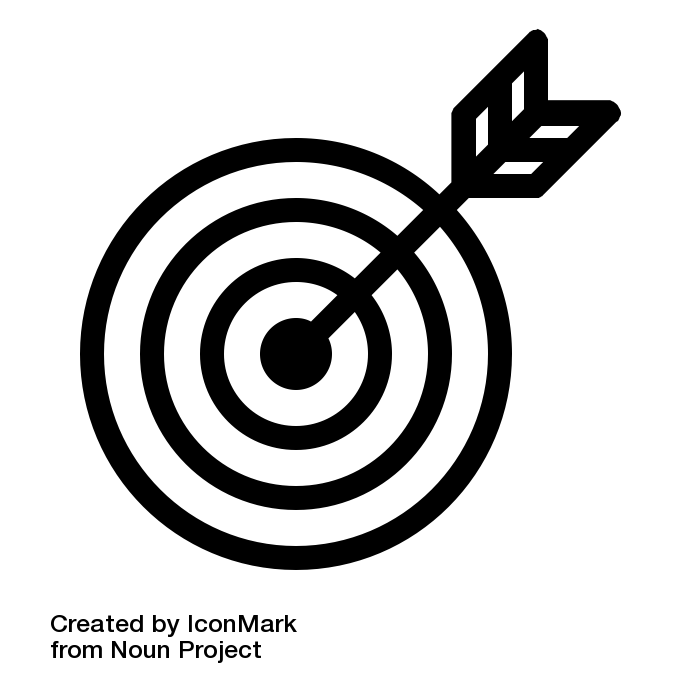 NOS SAVOIR-FAIRE
DE LA CONCEPTION A LA REALISATION
PRESERIE
AVANT-PROJET
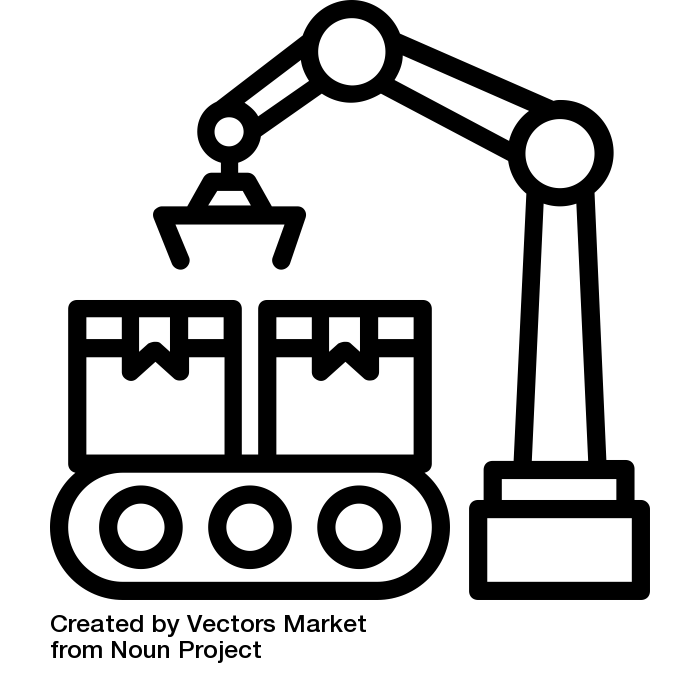 TEST & ESSAI TECHNIQUE
INDUSTRIALISATION
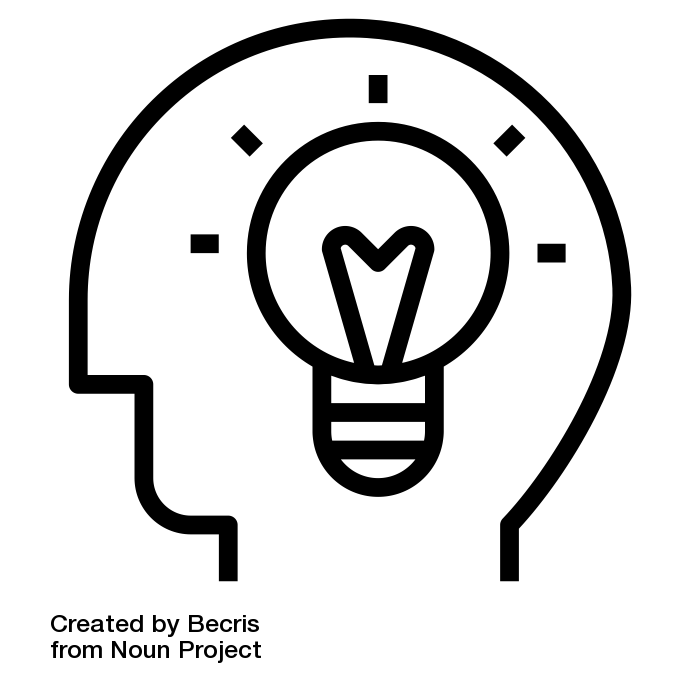 Prototype dans halles technologiques
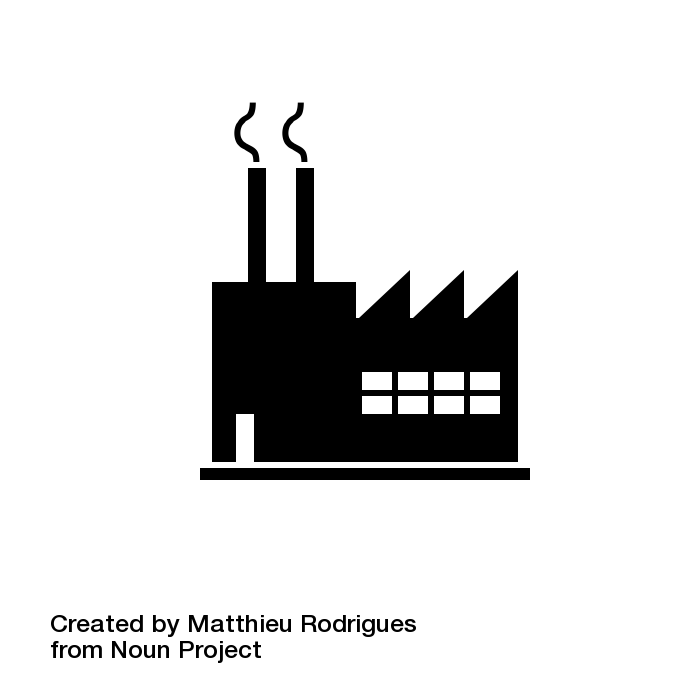 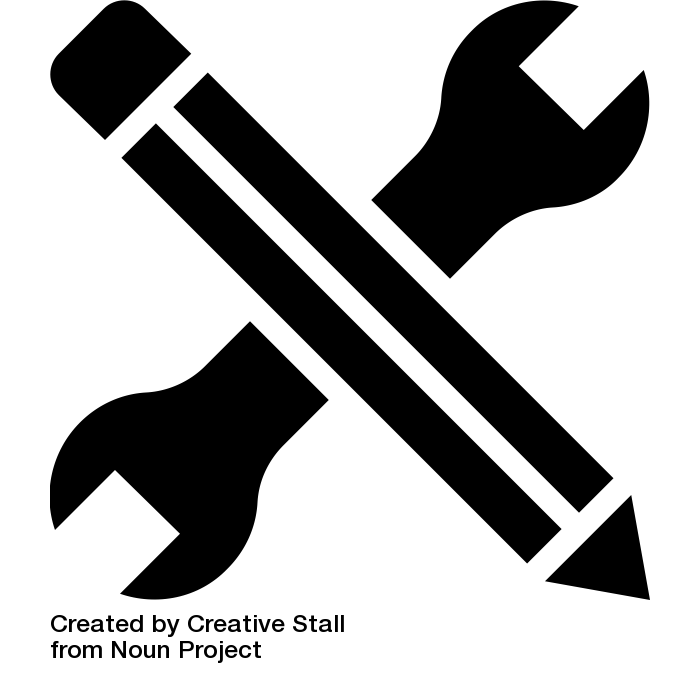 Diagnostic précis Veille du marché
Validation sur chaîne de production
Création de recettes selon contraintes
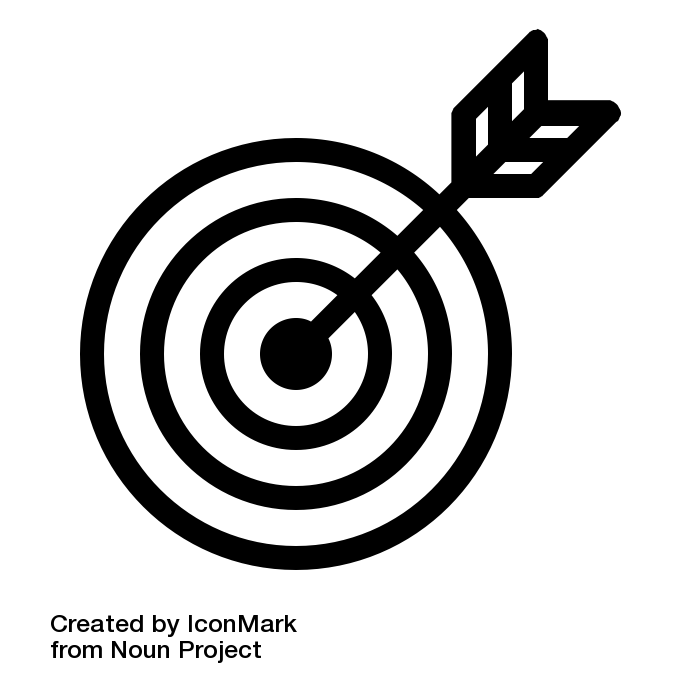 LES EXPERTS
Des halles technologiques avec différentes expertises
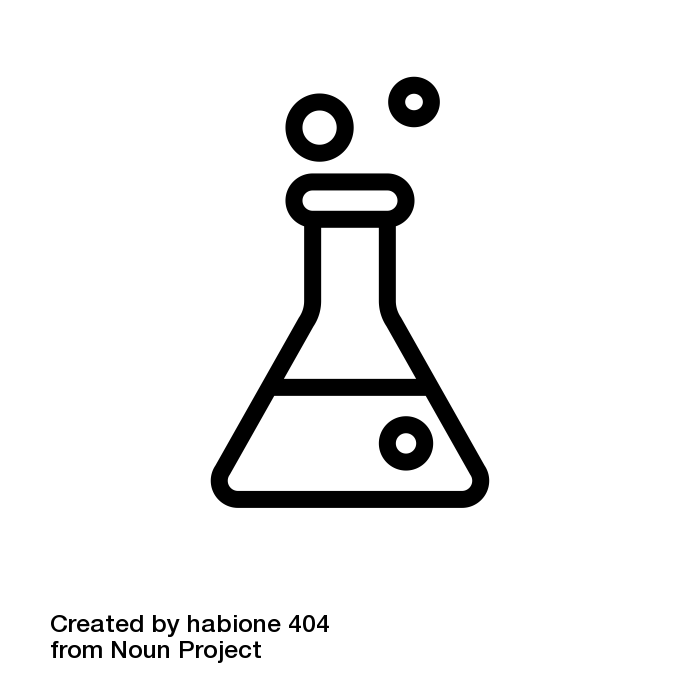 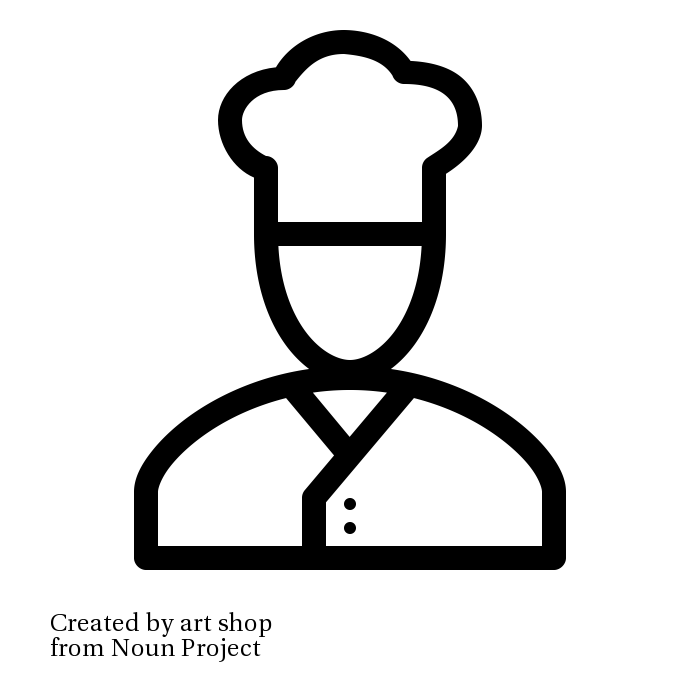 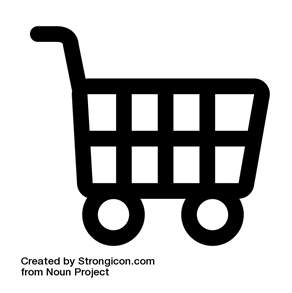 Des cuisiniers formés auprès de chefs étoilés
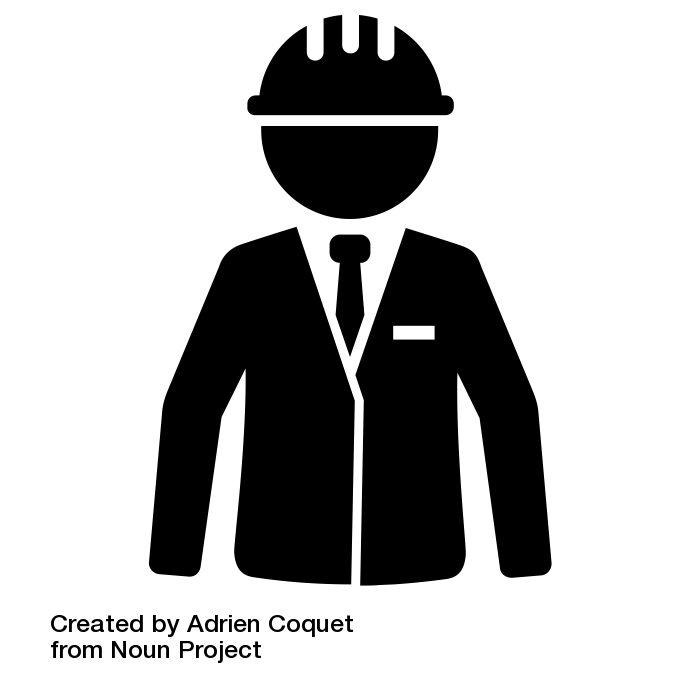 Vos produits innovants
Une équipe d’ingénieurs 
spécialisés agro
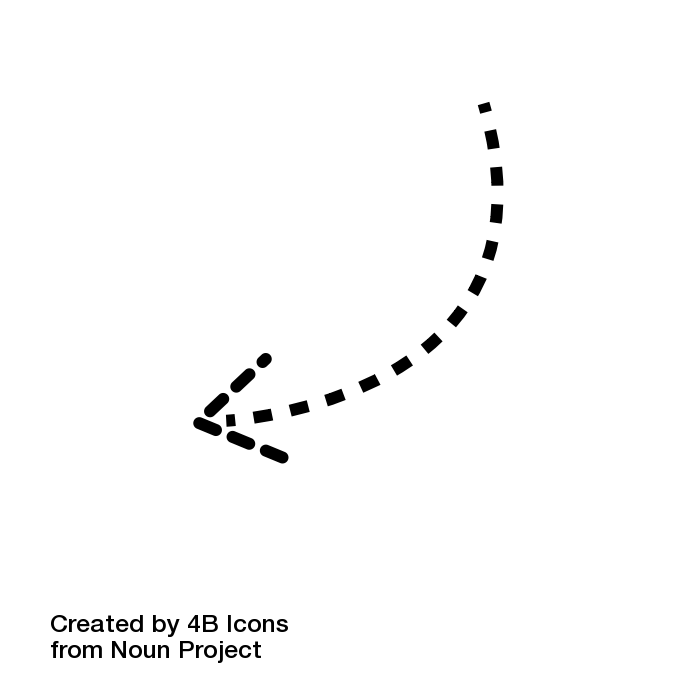 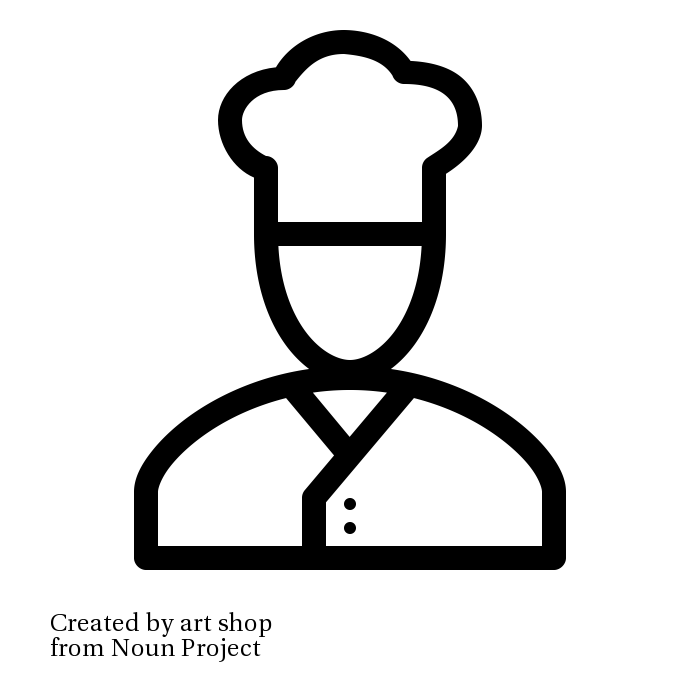 L’OPEN INNOVATION
NOS EXPERTS
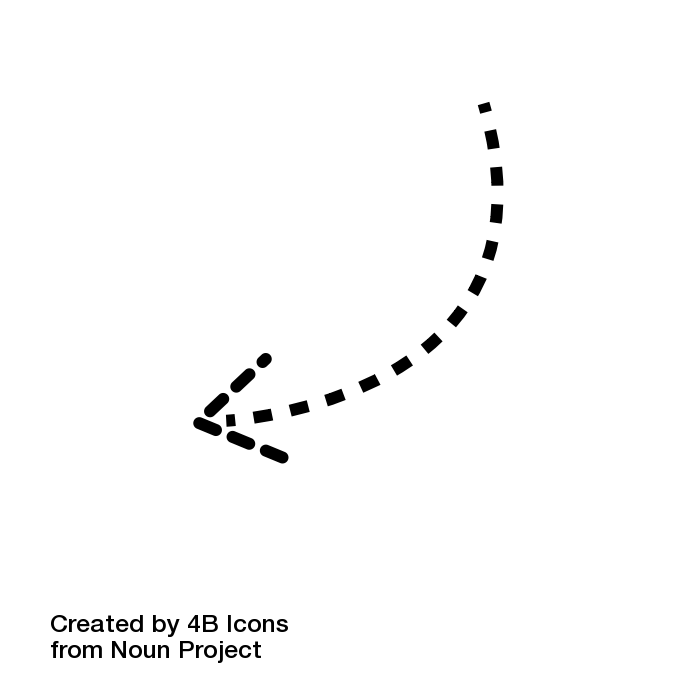 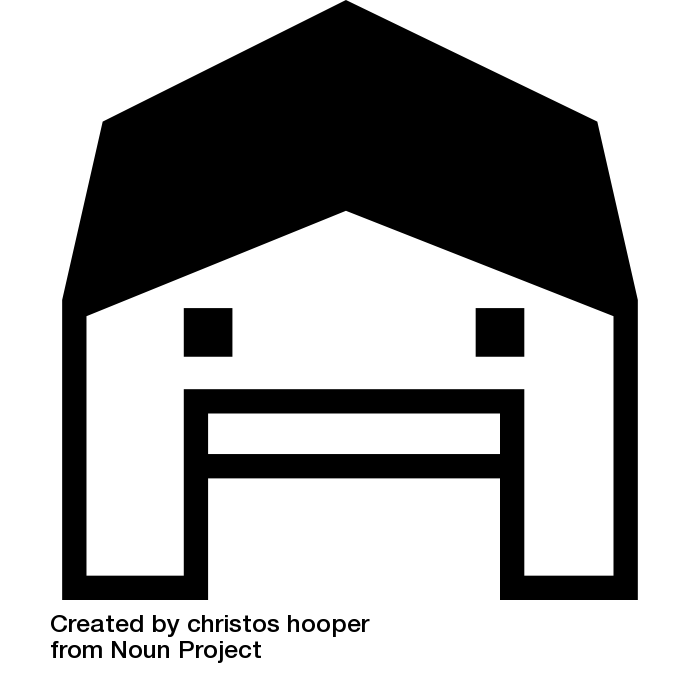 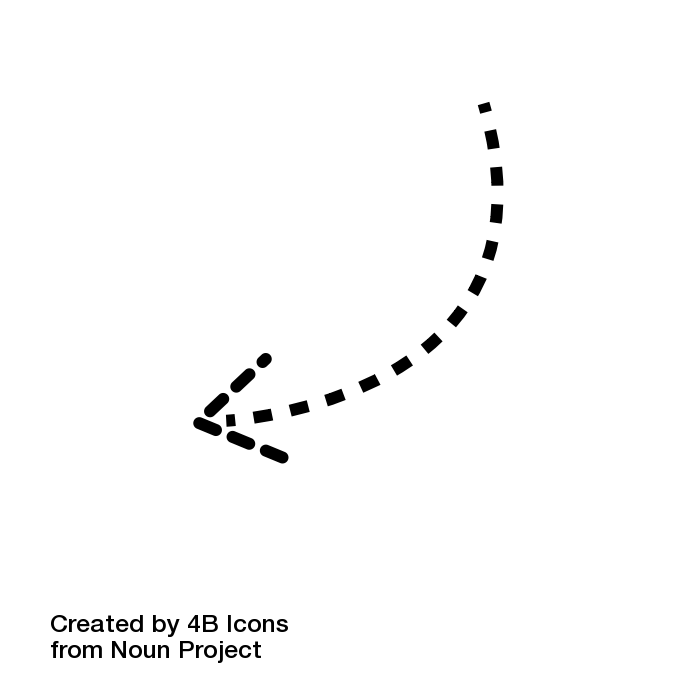 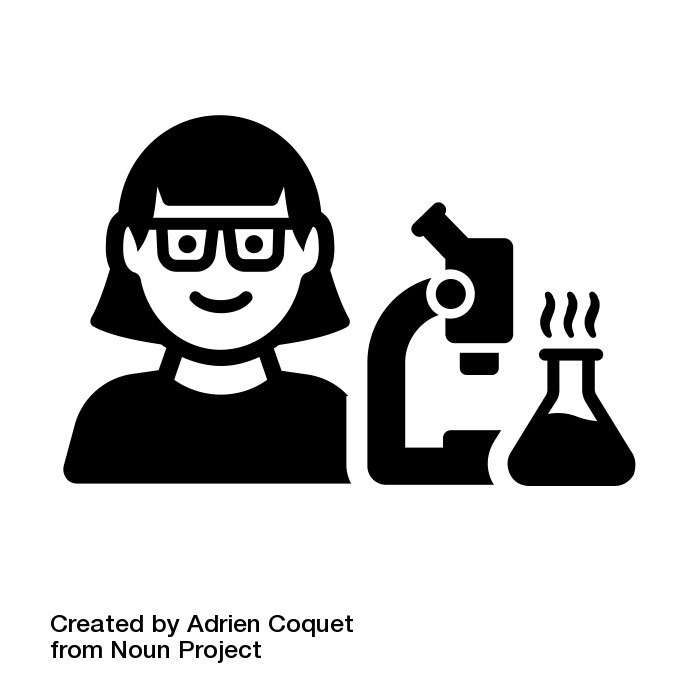 CREATION IN SITU DU PRODUIT EPAULE PAR UN CHEF
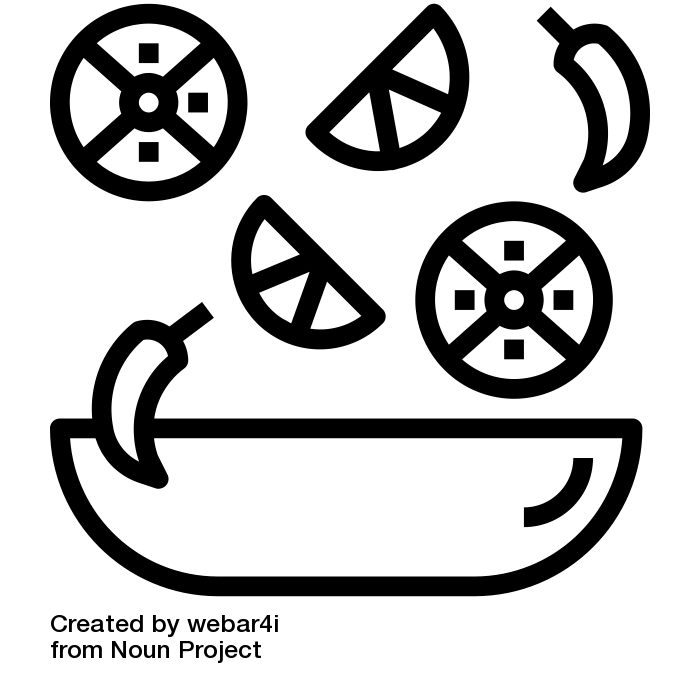 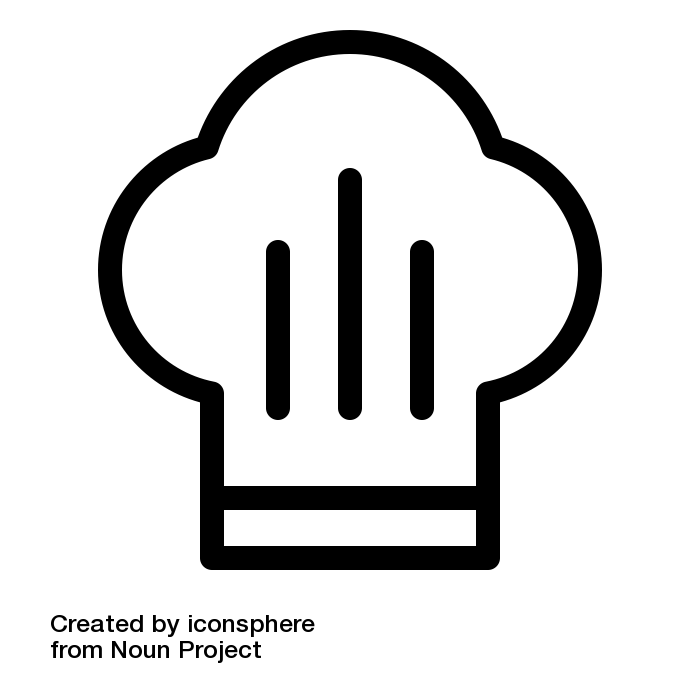 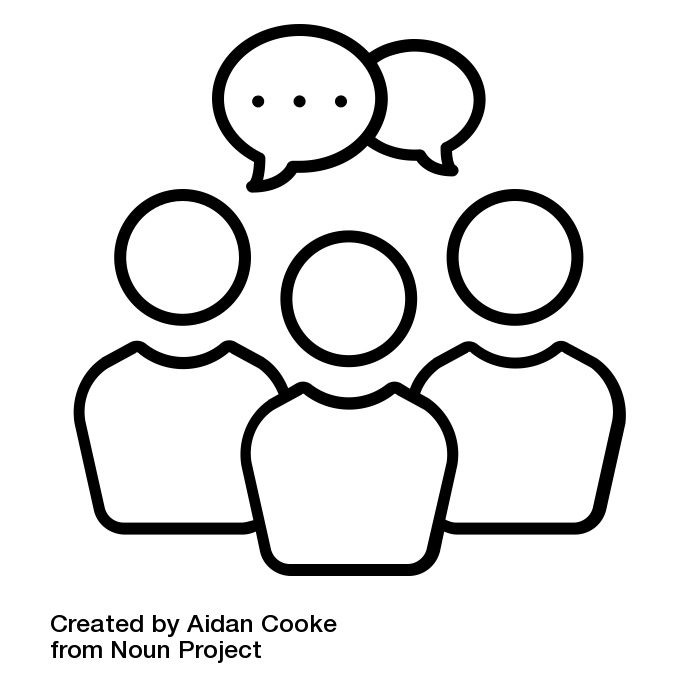 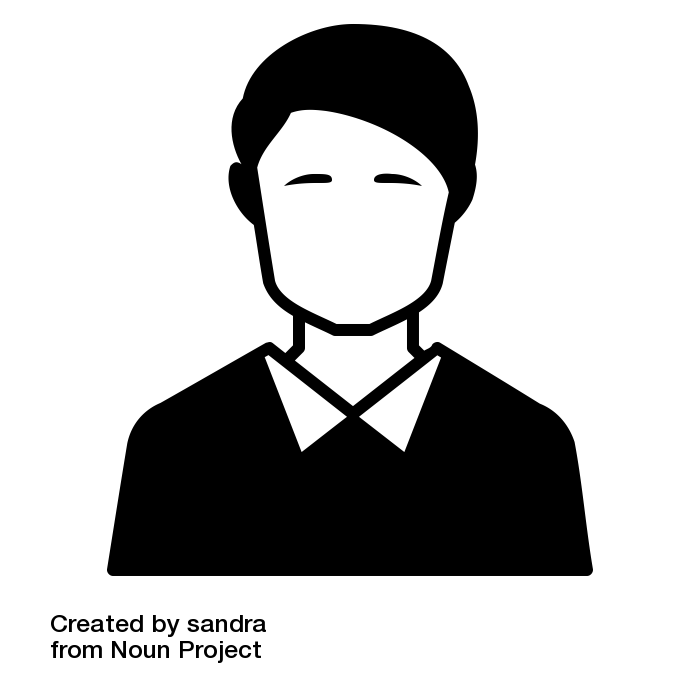 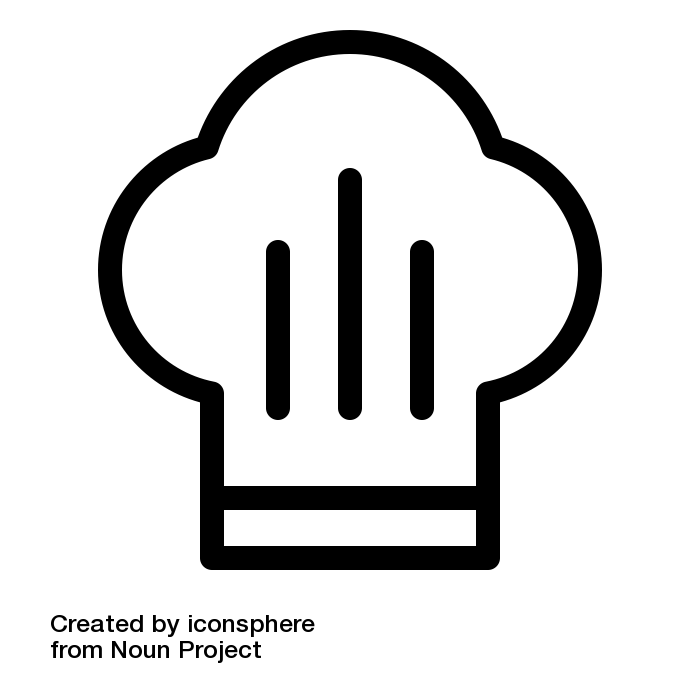 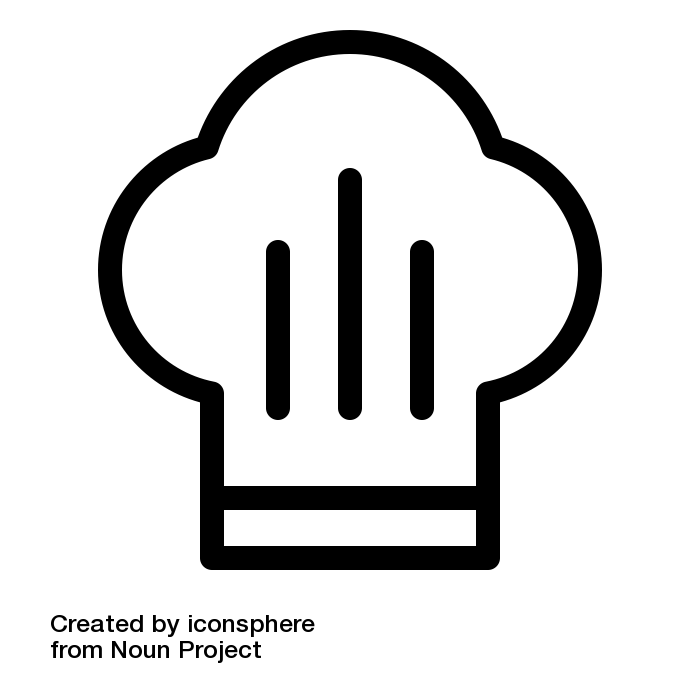 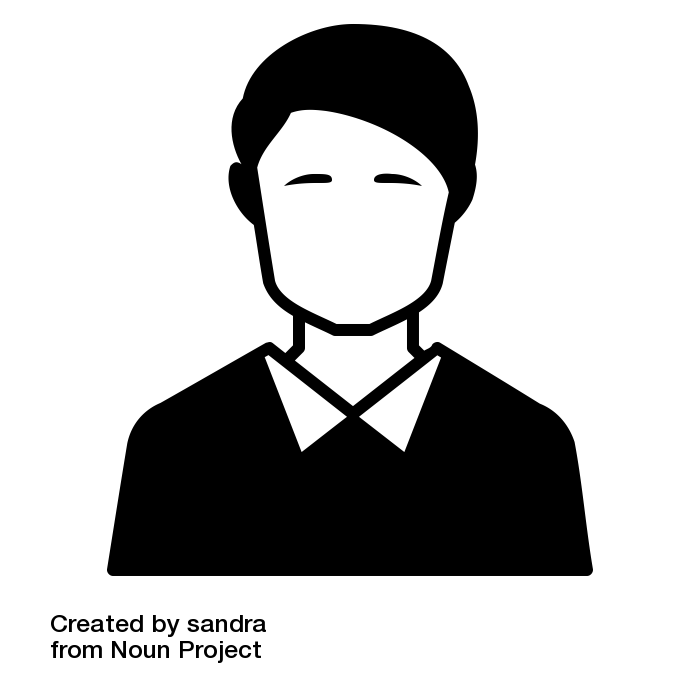 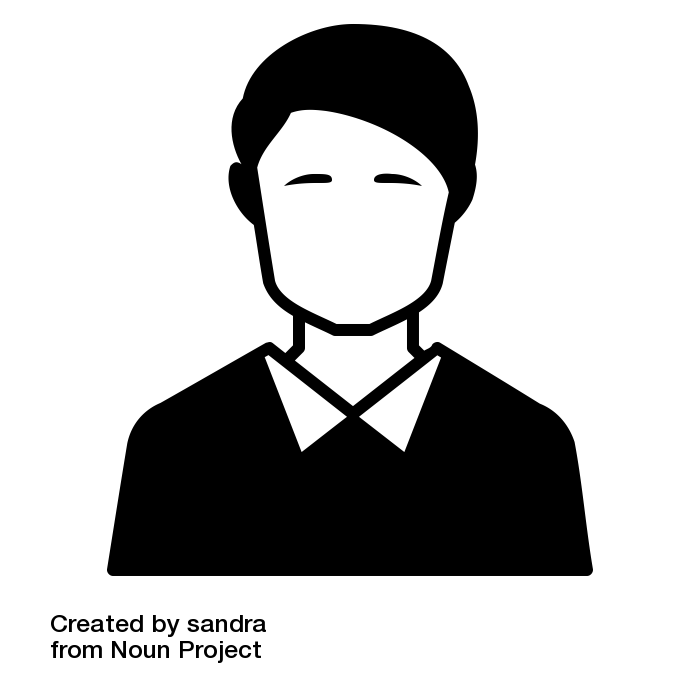 LABORATOIRE LYONNAIS
NOTRE RESEAU DE4 000 PASSIONNES
VOS SALARIES& CONSOMMATEURS
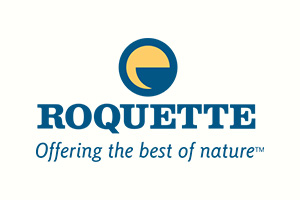 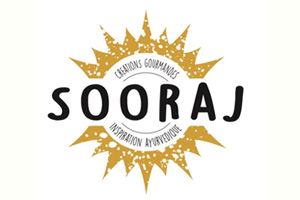 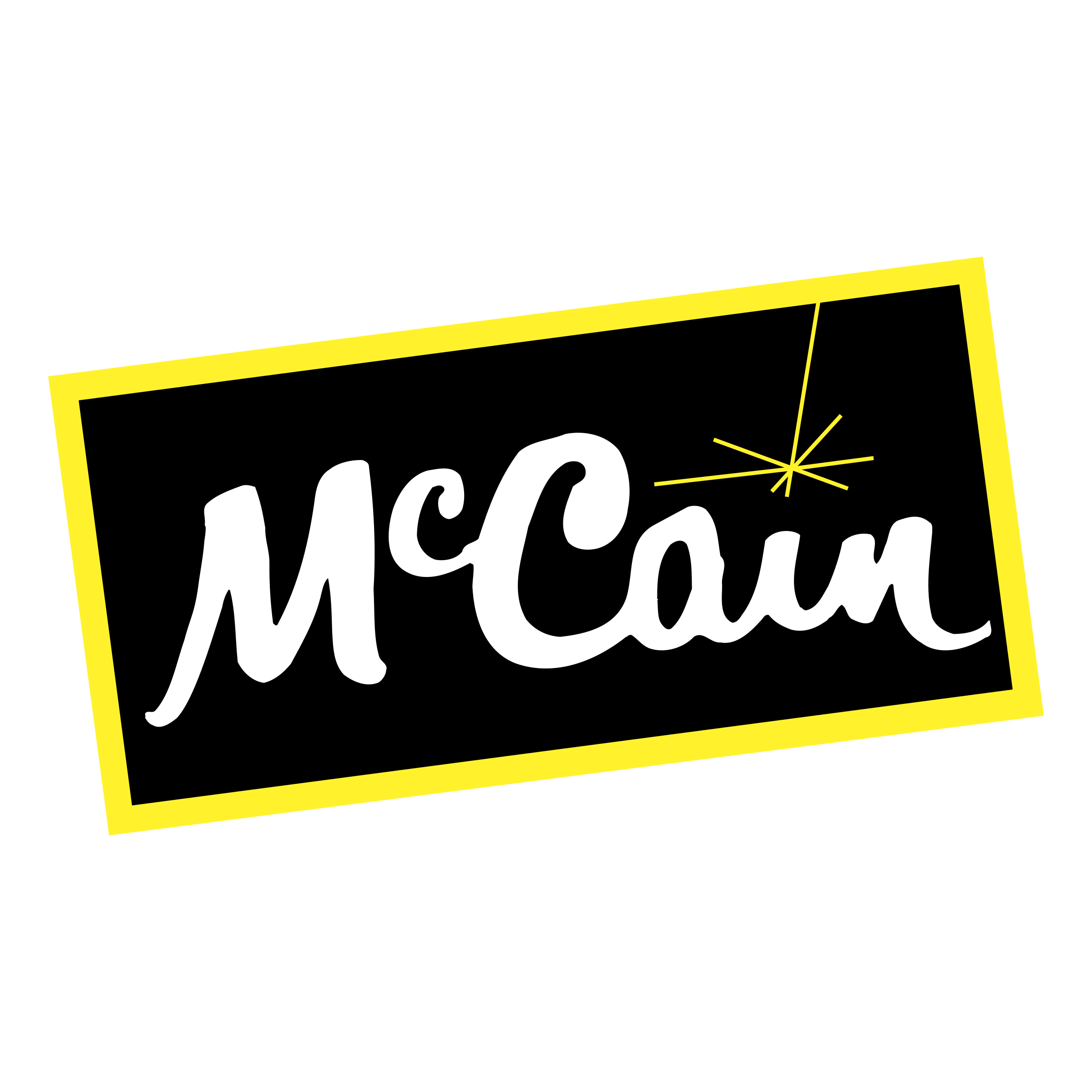 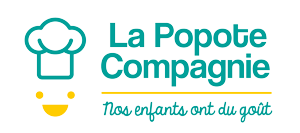 Ils nous font confiance
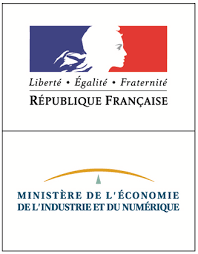 AGREE CREDIT IMPOT INNOVATION
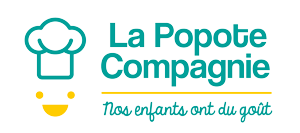 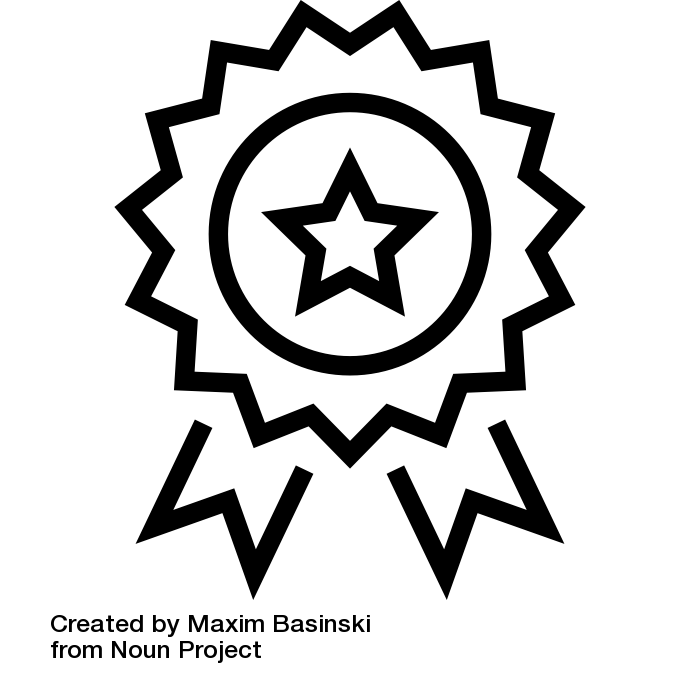 Prix d’argent 
concours Innova-Food 2018
Exemple
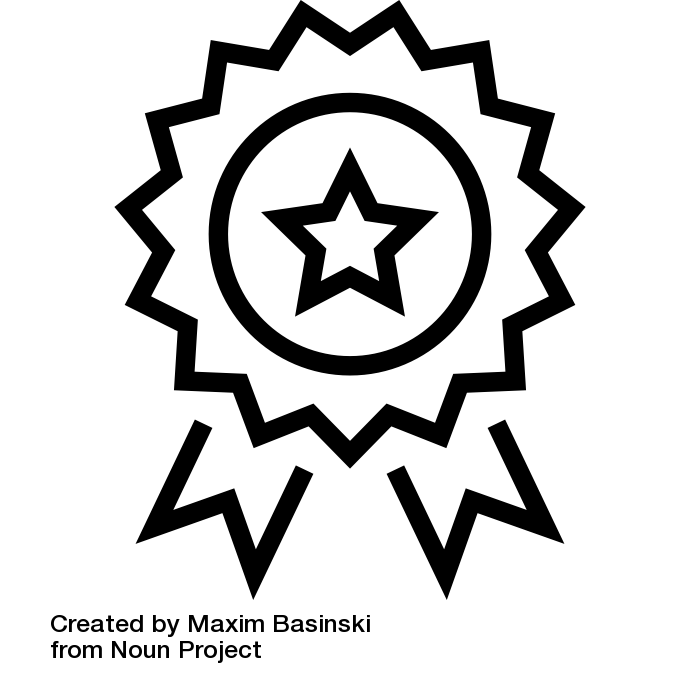 Médaille de bronze concours Auchan Retail
FINALISATION
Pré-industrialisation 
avec l’Isara
TEST 
Test consommateur pour le choix des collections
CREATION
Collaboration avec les enfants pour inventer une recette équilibrée en viande
ELABORATION
Création des recettes au laboratoire avec un Nutriscore A
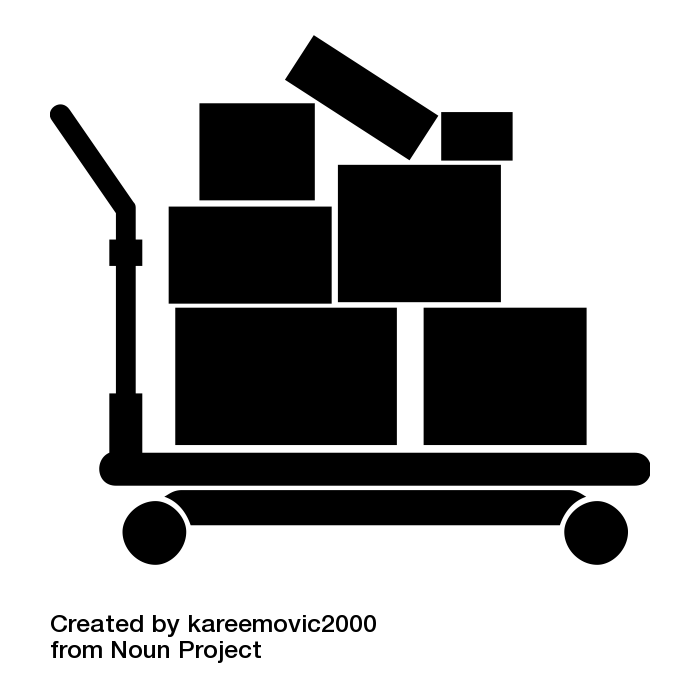 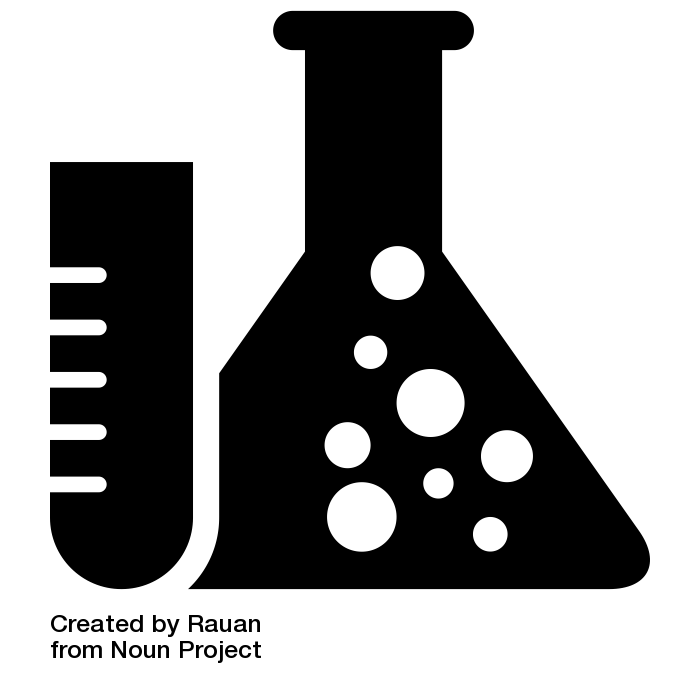